Экологический КВН для дошкольников
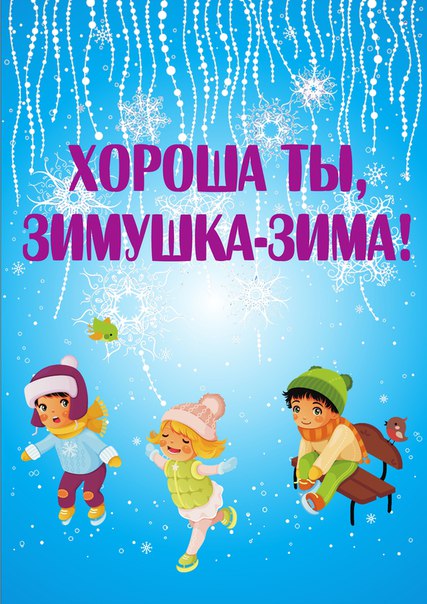 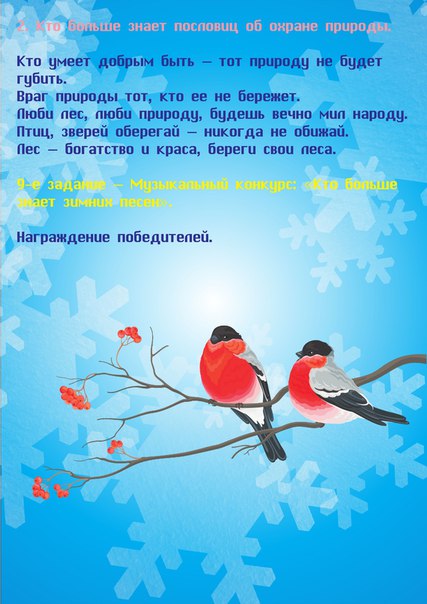